Phylogenetics -- Introduction
phylogenetics (pron.: /faɪlɵdʒɪˈnɛtɪks/) is the study of evolutionary relationships among groups of organisms (e.g. species, populations)
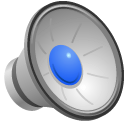 Why phylogeny?
Phylogeny is the evolutionary relationship among taxa, it provides framework for studying
Comparative morphology
Conservation
Agriculture
Biogeography
Disease
Genomics
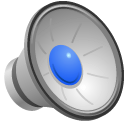 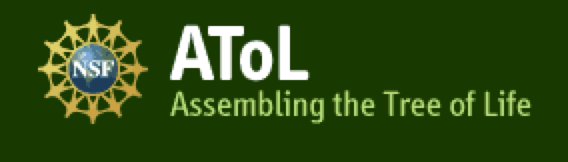 http://www.phylo.org/atol/
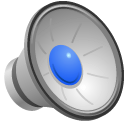 Terminology
Branches
Internal nodes
Root
Terminal nodes
Phylogram or phylogenetic tree
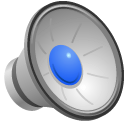 3
1
1
2
2
4
3
4
3
1
2
4
Number of TreesUnrooted bifurcating (2N-5)!!
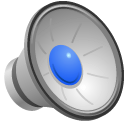 3
1
2
1
3
1
3
2
4
4
2
4
4
2
3
1
3
1
4
2
3
1
2
4
4
2
3
1
4
2
3
1
Number of TreesRooted bifurcating (2N-3)!!
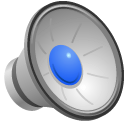 Reading phylogenetic trees
A valid clade is monophyletic consisting of the ancestor taxon and all its descendants
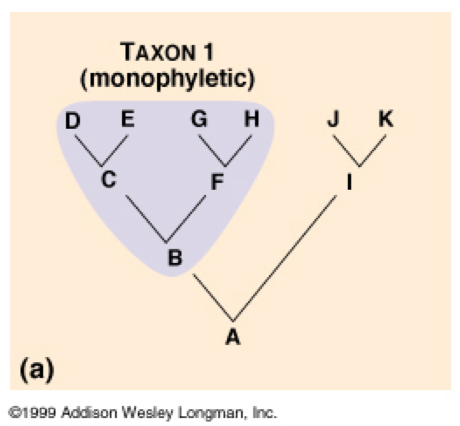 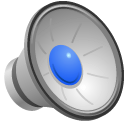 [Speaker Notes: (a)	Monophyletic. In this tree, grouping 1, consisting of the seven species B–H, is a monophyletic group, or clade. A mono-phyletic group is made up of an ancestral species (species B in this case) and all of its descendant species. Only monophyletic groups qualify as legitimate taxa derived from cladistics.]
Reading phylogenetic trees
A paraphyletic clade consists of an ancestral taxon and some, but not all, of the descendants
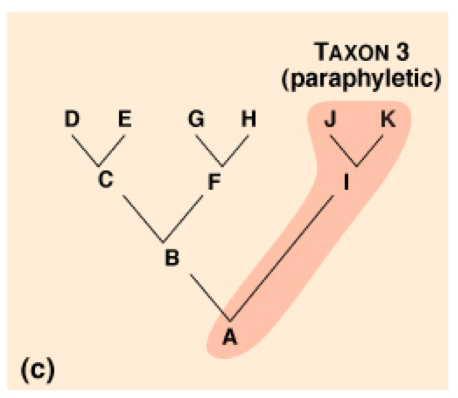 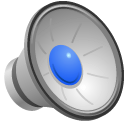 [Speaker Notes: (b)	Paraphyletic. Grouping 2 does not meet the cladistic criterion: It is paraphyletic, which means that it consists of an ancestor (A in this case) and some, but not all, of that ancestor’s descendants. (Grouping 2 includes the descendants I, J, and K, but excludes B–H, which also descended from A.)]
Reading phylogenetic trees
A polyphyletic grouping includes numerous taxa that lack a common ancestor
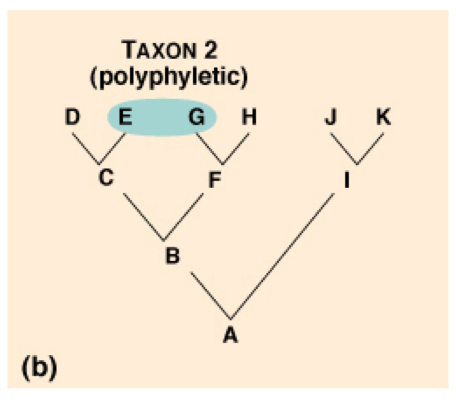 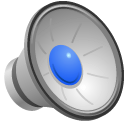 [Speaker Notes: Polyphyletic. Grouping 3 also fails the cladistic test. It is polyphyletic, which means that it lacks the common ancestor of (A) the species in the group. Further-more, a valid taxon that includes the extant species G, H, J, and K would necessarily also contain D and E, which are also descended from A.]
Homology vs. Homoplasy
Homology is any similarity between characters that is due to their shared ancestry
Homoplasy occurs when characters are similar, but are not derived from a common ancestor.
Homoplasy often results from convergent evolution.
What type of characters do we use to determine evolutionary relationships?
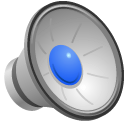 Vertebrate limbs are homologous.
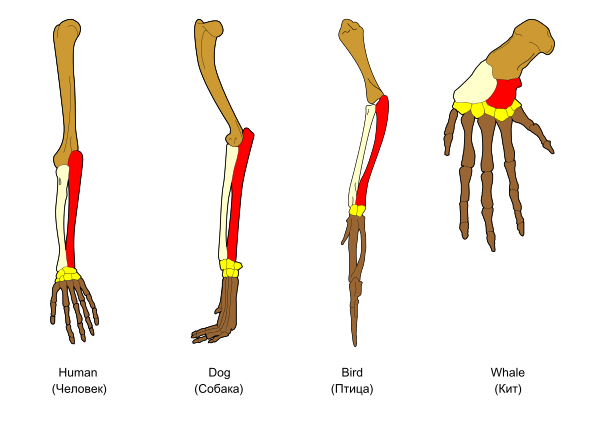 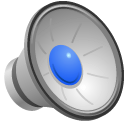 Are bird and bat WINGS homologous?
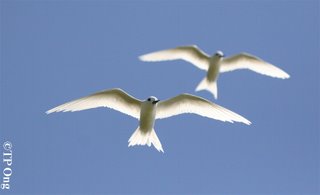 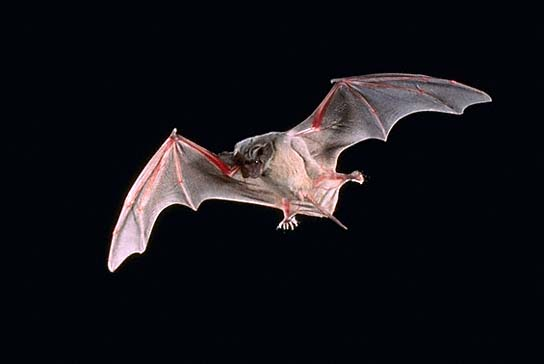 lazybirder.blogspot.com
http://www.fs.fed.us
No, they are homoplasious.
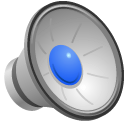 Sequence homolog
Ortholog
Speciation
Paralog
Gene duplication
xenolog
Gene duplication
Horizontal gene transfer
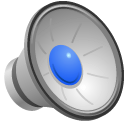 Sequence homolog
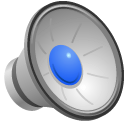 Gene Duplication
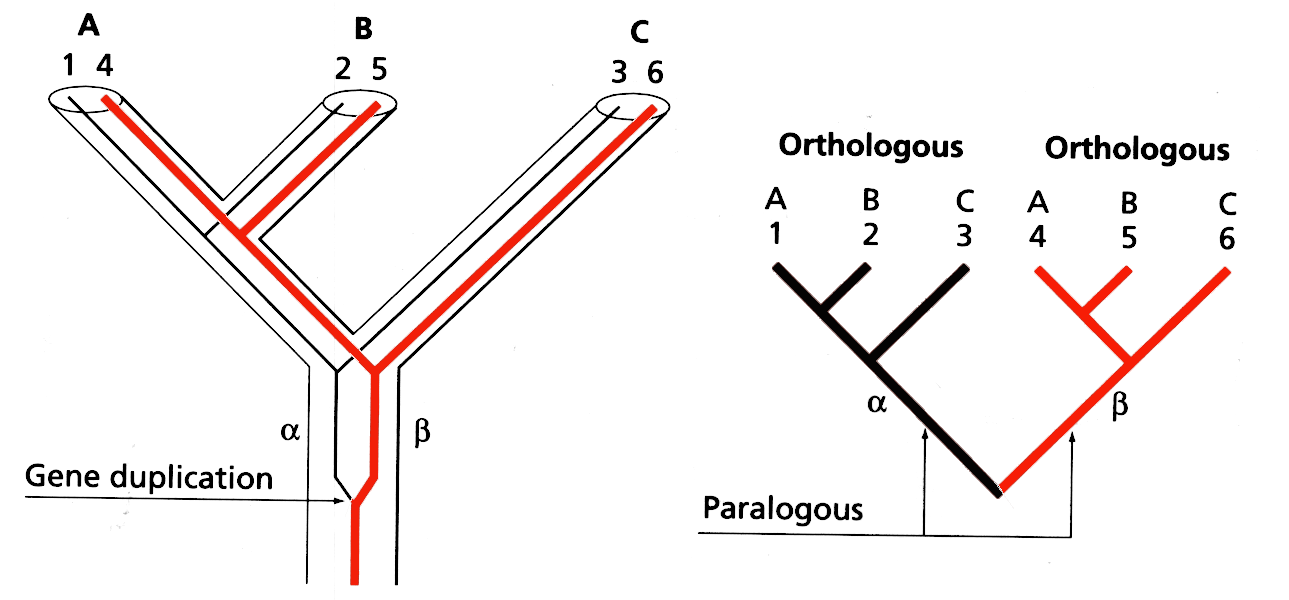 If we unwittingly sequenced genes 1, 3 and 5 we would incorrectly infer that  ((A,C) B) was the organismal tree.  This would be a paralogous comparison. Only orthologous comparisons reflect the organismal tree
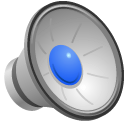